Εισαγωγή στη γεωμετρία
Α΄ Γυμνασίου
Ευθεία
Η ευθεία είναι μια ίσια γραμμή που δεν έχει ούτε αρχή ούτε τέλος
Ευθεία
Οι ευθείες συμβολίζονται:
με ένα μικρό γράμμα π.χ.  ε ,  δ  (συνήθως από τα αρχικά γράμματα του αλφαβήτου)
με δύο μικρά  γράμματα π.χ.  xx’ ,   yy’ (συνήθως από τα τελευταία γράμματα του αλφαβήτου)
Η ευθεία είναι μια ίσια γραμμή που δεν έχει ούτε αρχή ούτε τέλος
Ευθεία
x
x
Ονομάζεται ευθεία xx’
x’
Ονομάζεται ευθεία x
Η ευθεία είναι μια ίσια γραμμή που δεν έχει ούτε αρχή ούτε τέλος
Ευθεία
ε
Ονομάζεται ευθεία ε
Ονομάζεται ευθεία yy’
y’
y
Η ευθεία είναι μια ίσια γραμμή που δεν έχει ούτε αρχή ούτε τέλος
Ημιευθεία
Η ημιευθεία είναι μια ίσια γραμμή που έχει αρχή αλλά δεν έχει τέλος
Ημιευθεία
Οι ημιευθείες συμβολίζονται:
με ένα μεγάλο γράμμα, (που είναι η αρχή) και ένα μικρό γράμμα π.χ.  Οx ,   Οy’)
Η ημιευθεία είναι μια ίσια γραμμή που έχει αρχή αλλά δεν έχει  τέλος
Ημιευθεία
x
Ο
Ονομάζεται ημιευθεία Οx
Ονομάζεται ημιευθεία Οy
O
y
Ευθύγραμμο τμήμα
Το ευθύγραμμο τμήμα είναι μια ίσια γραμμή που έχει αρχή και τέλος. Έχει δηλαδή δύο άκρα.
Ευθύγραμμο τμήμα
Τα ευθύγραμμα τμήματα συμβολίζονται :
με δυο κεφαλαία γράμματα  (π.χ.  ΑΒ,   ΔΕ)
Β
Α
Ευθύγραμμο τμήμα
Δ
Ε
Ονομάζεται ευθύγραμμο τμήμα ΕΔ
Ονομάζεται ευθύγραμμο τμήμα ΑΒ
Α
Β
Γωνία
x
0
y
http://photodentro.edu.gr/v/item/ds/8521/2181
Γωνία
x
0
y
Οι δύο ημιευθείες  Οx   και Οy….. σχηματίζουν γωνία με κορυφή Ο
Γωνία
x
0
y
Οι δύο ημιευθείες  Οx   και Οy….. ονομάζονται πλευρές της γωνίας.
Το σημείο Ο  ονομάζεται κορυφή της γωνίας
Γωνία
x
ω
0
y
Η  παραπάνω γωνία συμβολίζετε  με :
O
ω
xOy
ω
Ορθή γωνία
y’
ω
x
0
ω
Η  παραπάνω γωνία             είναι ίση με  90ο , και ονομάζεται ορθή γωνία. 
Οι πλευρές μιας ορθής γωνίας είναι μεταξύ τους  κάθετες:
Οy’
Οx
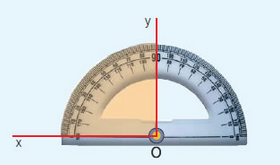 Είναι μοιρογνωμόνιο, με το οποίο μετράω το μέτρο των γωνιών
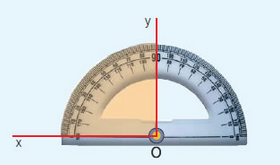 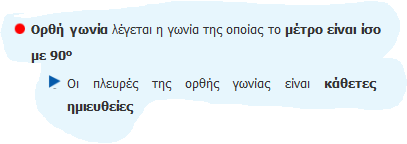 Οξεία γωνία
y’
ω
x
0
ω
Η  παραπάνω γωνία             είναι  μικρότερη  από  90ο , και ονομάζεται οξεία γωνία.
Αμβλεία γωνία
y’
ω
x
0
ω
Η  παραπάνω γωνία             είναι  μεγαλύτερη από  90ο , και ονομάζεται αμβλεία γωνία.
Γωνία
x
Η γωνία είναι 35ο, άρα είναι μικρότερη από 90ο  … και άρα είναι οξεία  γωνία.
xOy
=
=
35ο
ω
ω
0
y
x
Η γωνία είναι 110ο, άρα είναι μεγαλύτερη από 90ο  … και άρα είναι αμβλεία γωνία.
ω
=
110ο
ω
O
=
0
y
Γωνία
x
Η γωνία είναι 90ο  … και άρα είναι ορθή γωνία.
α
xOx’
=
=
90ο
α
0
x’
x
Η γωνία είναι 100ο, άρα είναι μεγαλύτερη από 90ο  … και άρα είναι αμβλεία γωνία.
β
=
100ο
β
Α
=
Α
y
Ευθεία   γωνία
180ο
x
x’
0
xOx’
Η  παραπάνω γωνία                     έχει μέτρο ίσο με 180ο , και

 ονομάζεται ευθεία  γωνία.
Πλήρης γωνία
360ο
x’
x
0
xOx’
Η  παραπάνω γωνία                     έχει μέτρο ίσο με 360ο , και

 ονομάζεται πλήρης   γωνία.
Παραπληρωματικές γωνίες
y
β
α
x
x’
0
β
Η  γωνία           είναι παραπληρωματική γωνία της γωνίας  

      γιατί   αν προσθέσω και τις δυο γωνίες μαζί θα κάνουν  180ο
α
Παραπληρωματικές γωνίες
y
β
α
x
x’
0
Οι γωνίες          και         ονομάζονται μεταξύ τους   παραπληρωματικές
α
β
α
β
+
= 180ο
Παραπληρωματικές γωνίες
y
140ο  + 40ο =180ο
β
40ο
140ο
α
x
x’
0
α
β
Οι γωνίες          και         ονομάζονται μεταξύ τους   παραπληρωματικές
α
β
+
= 180ο
Συμπληρωματικές  γωνίες
y
y’
β
α
x
0
β
Η  γωνία           είναι συμπληρωματική   γωνία της γωνίας  

      γιατί   αν προσθέσω και τις δυο γωνίες μαζί θα κάνουν  90ο
α
Συμπληρωματικές  γωνίες
y
y’
β
α
x
0
Οι γωνίες          και         ονομάζονται μεταξύ τους   συμπληρωματικές.
α
β
Συμπληρωματικές  γωνίες
y
y’
40ο
β
50ο  + 40ο =90ο
α
50ο
x
0
Οι γωνίες          και         ονομάζονται μεταξύ τους   συμπληρωματικές.
α
β
Τρίγωνα
Γ
Αυτό το τρίγωνο ονομάζεται τρίγωνο ABΓ
Α
Β
Τρίγωνα
Κορυφή Γ
Γ
Τα τρίγωνα έχουν τρεις κορυφές
Α
Β
Κορυφή Β
Κορυφή Α
Τρίγωνα
Γ
Τα τρίγωνα έχουν τρεις γωνίες.
Οι γωνίες του τριγώνου συμβολίζονται με κεφαλαία γράμματα.
Α
Β
Τρίγωνα
Τα τρίγωνα έχουν τρεις γωνίες.
Γ
ή
Γ
Α Γ Β
Α
Β
ή
Β
Α Β Γ
ή
Α
Β Α Γ
Τρίγωνα
Τα τρίγωνα έχουν τρεις πλευρές.
Γ
Πλευρά ΓΒ
Πλευρά ΑΓ
Α
Β
Πλευρά ΑΒ
Τρίγωνα
Έστω το τρίγωνο ΔΕΖ
Ε
Έχει γωνίες:
Ε
ή
ΔΕΖ
ή
Δ
ΖΔΕ
Δ
Ζ
ή
Ζ
ΕΖΔ
Έχει πλευρές:
ΔΖ
ΖΕ
ΔΕ
Τρίγωνα
Έστω το τρίγωνο ΔΕΖ
Ε
Η γωνία,            είναι περιεχόμενη γωνία (περιέχεται)  των πλευρών ΔΕ και  ΕΖ
Ε
Ζ
Η γωνία,           είναι περιεχόμενη γωνία (περιέχεται)  των πλευρών ΖΕ και  ΔΖ
Δ
Ζ
Δ
Η γωνία,           είναι περιεχόμενη γωνία (περιέχεται)  των πλευρών ΔΕ και  ΔΖ
Τρίγωνα
Έστω το τρίγωνο ΔΕΖ
Ε
Η γωνία,            έχει απέναντι πλευρά, την πλευρά ΔΖ.
Ε
Η γωνία,           έχει απέναντι πλευρά, την πλευρά ΔΕ.
Ζ
Δ
Ζ
Δ
Η γωνία,           έχει απέναντι πλευρά, την πλευρά ΕΖ.
Τρίγωνα
Έστω το τρίγωνο ΔΕΖ
Ε
Δ
Ζ
Οι γωνίες          και        είναι προσκείμενες  γωνίες στη πλευρά ΔΖ.
Δ
Ε
Οι γωνίες          και        είναι προσκείμενες  γωνίες στη πλευρά ΔΕ.
Ζ
Δ
Τρίγωνα
Έστω το τρίγωνο ΔΕΖ
Ε
Ε
Ζ
Οι γωνίες          και        είναι προσκείμενες  γωνίες  στη πλευρά ΕΖ.
Ζ
Δ
Ορθογώνιο τρίγωνο
Ε
Το ορθογώνιο τρίγωνο έχει δύο κάθετες πλευρές:
ΔΕ
ΔΖ
Ζ
Δ
Το ορθογώνιο τρίγωνο έχει μια ορθή γωνία 90ο
=   90ο
Ζ Δ Ε
Ορθογώνιο τρίγωνο
Ε
Κάθετη πλευρά
υποτείνουσα
Ζ
Δ
Κάθετη πλευρά
Ισοσκελές  τρίγωνο
Ισοσκελές τρίγωνο είναι το τρίγωνο που έχει δύο πλευρές του ίσες:
ΔΕ  =  ΕΖ
Ε
Σε ένα ισοσκελές τρίγωνο η πλευρά, που δεν είναι ίση με τις άλλες, λέγεται βάση του τριγώνου.
=
=
Οι δύο γωνίες, που είναι προσκείμενες στη βάση ισοσκελούς τριγώνου είναι ίσες
Ζ
Δ
βάση
Ζ Δ Ε
=
Ε Ζ Δ